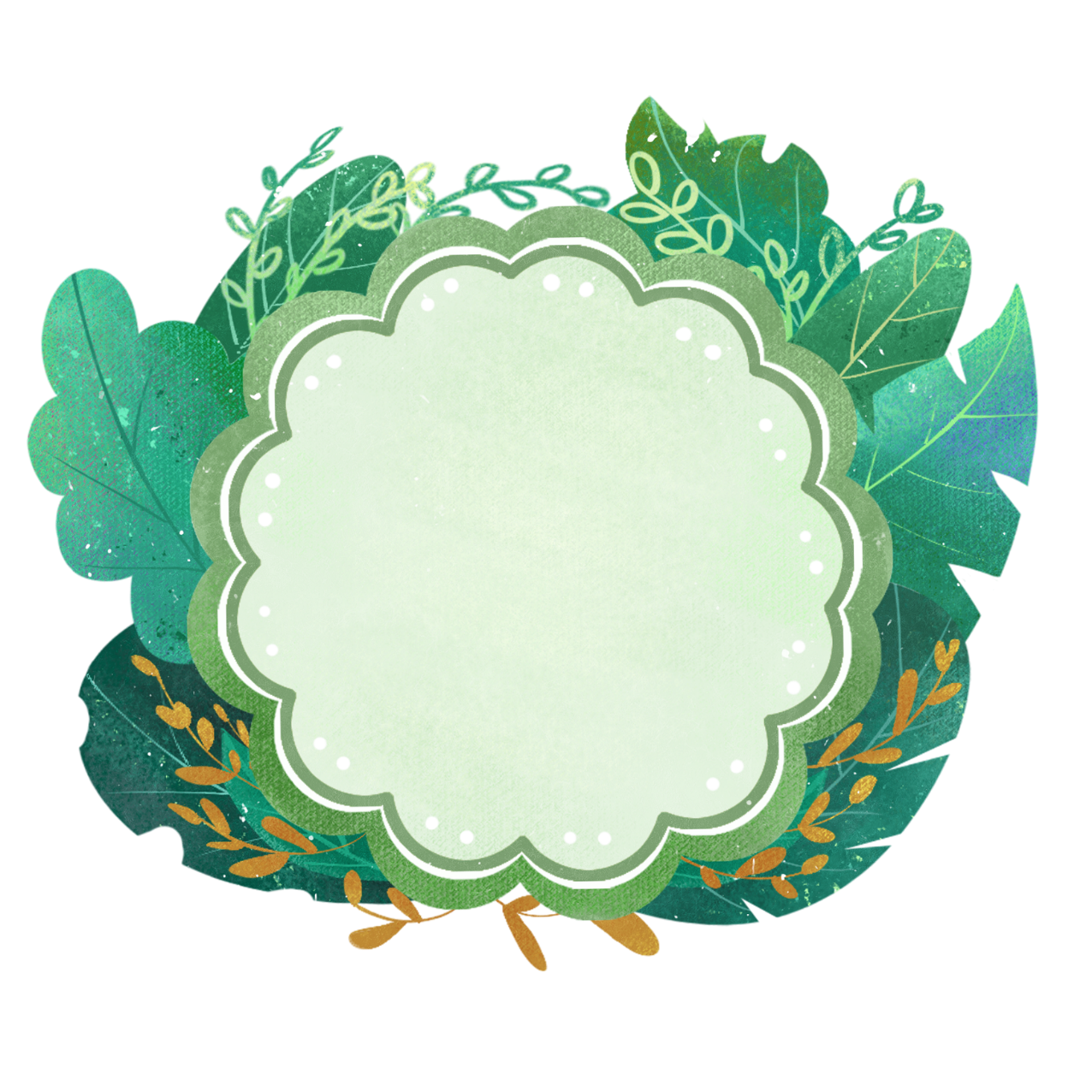 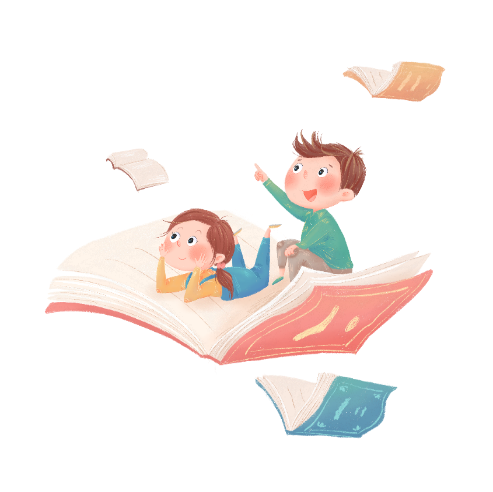 BÀI TẬP CUỐI CHƯƠNG 8
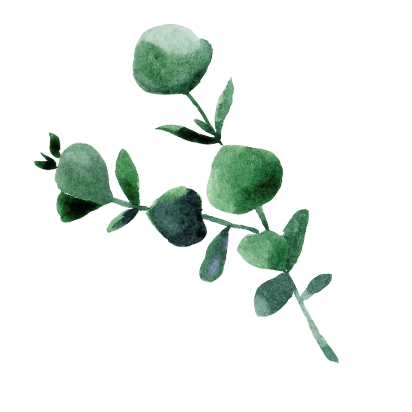 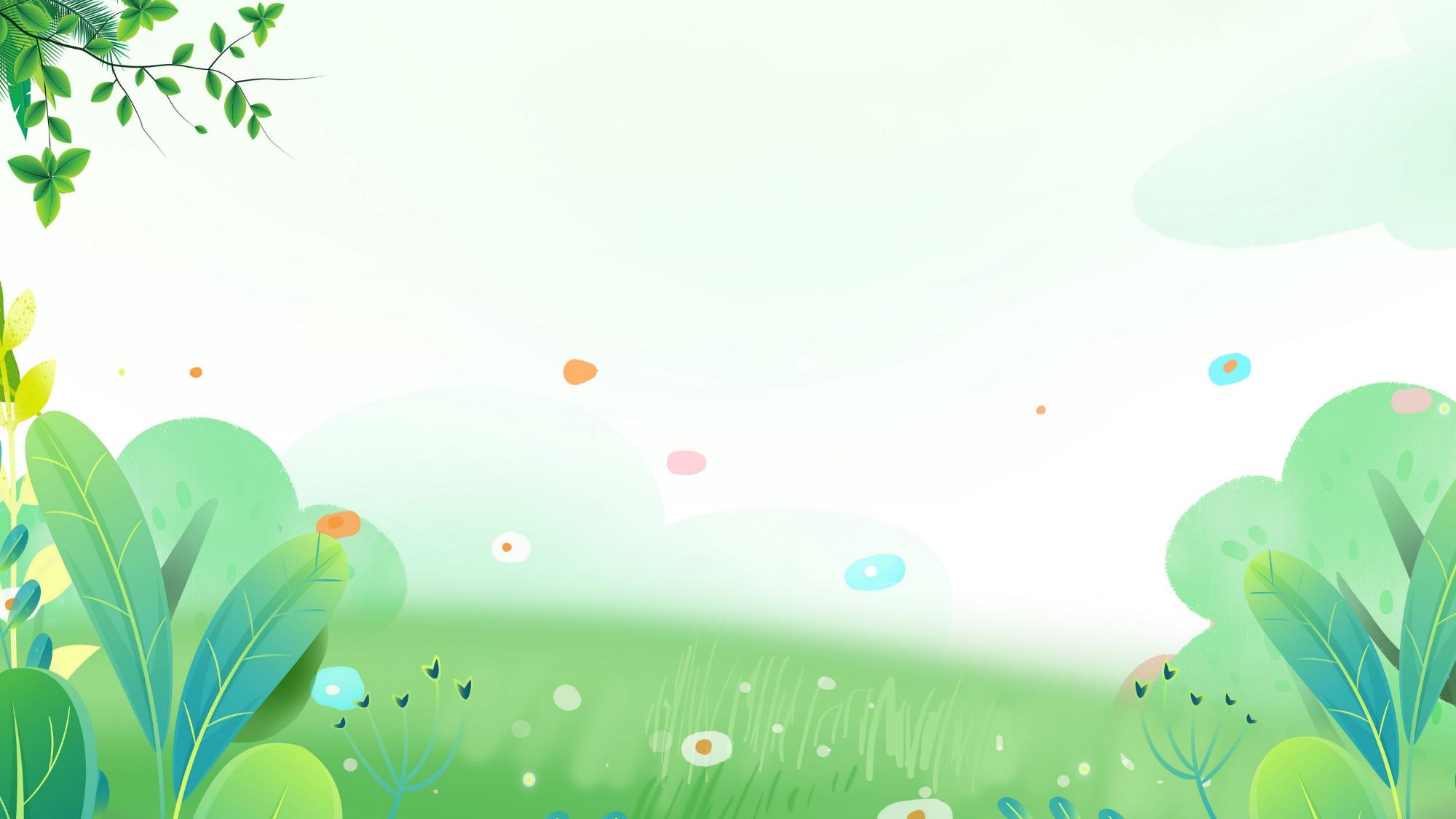 Bài 9
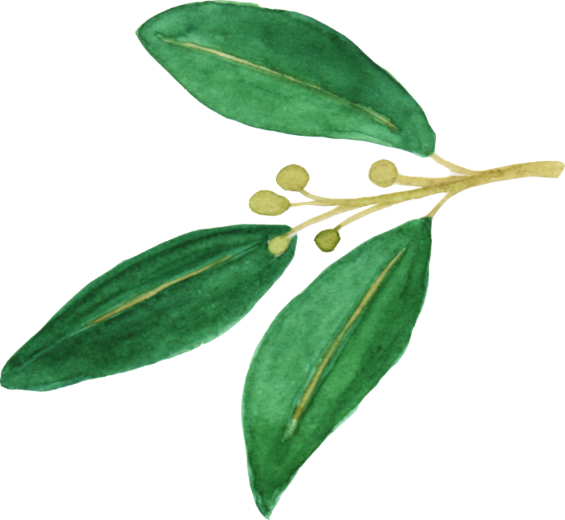 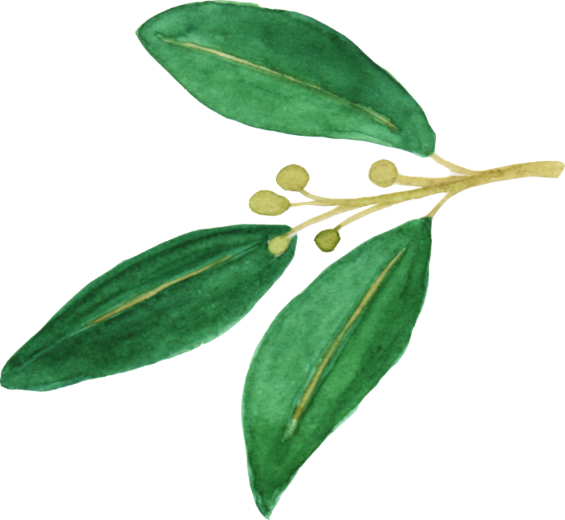 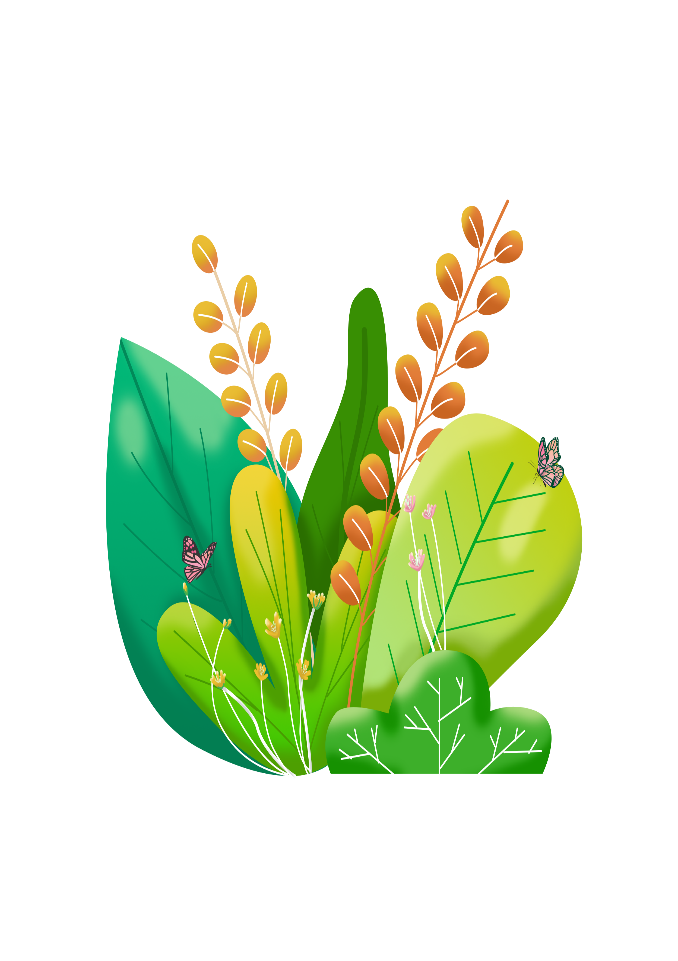 Bài 10
Bài 11
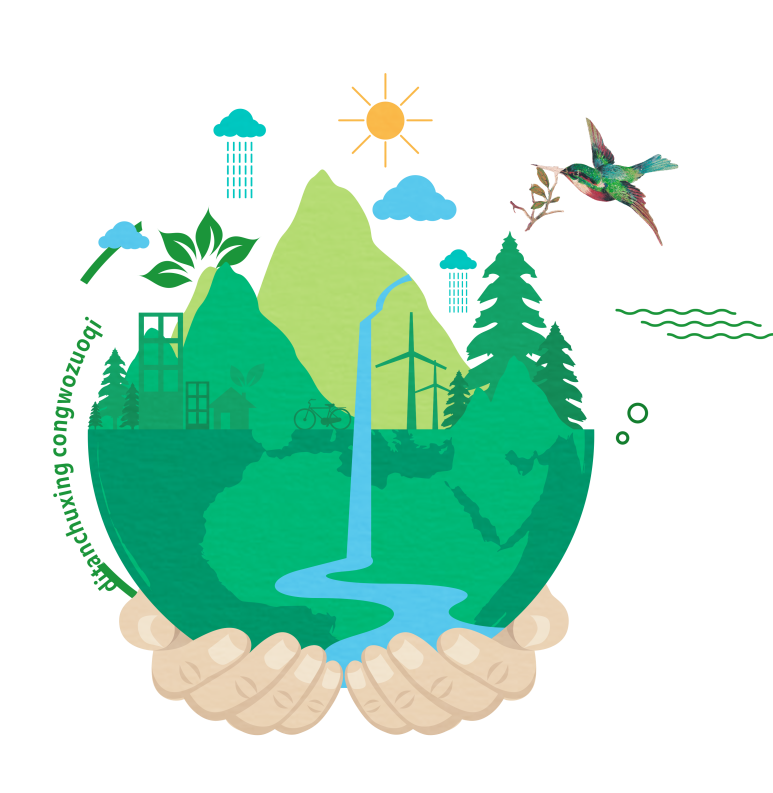 Bài 12
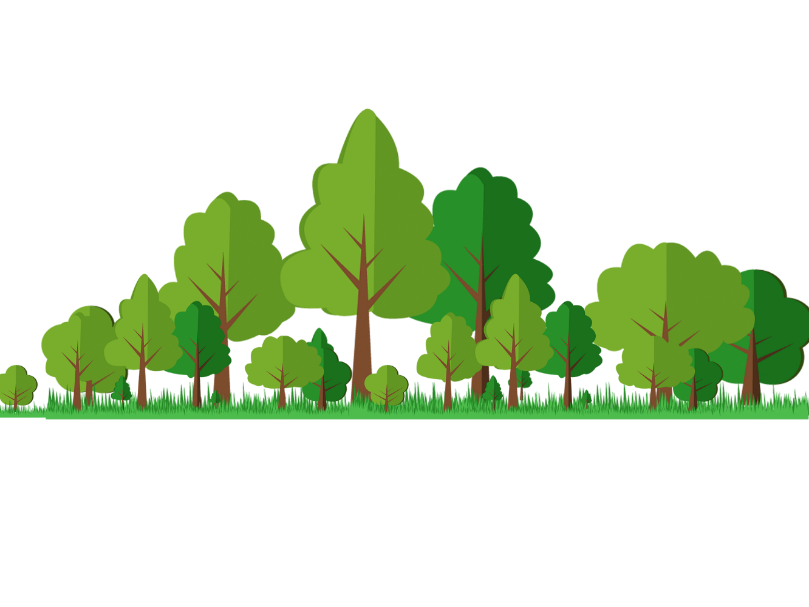 Bài 13
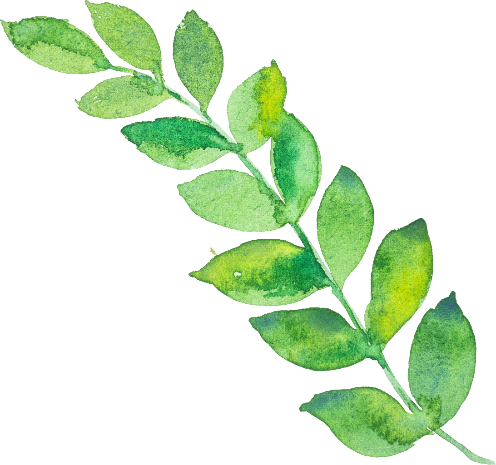 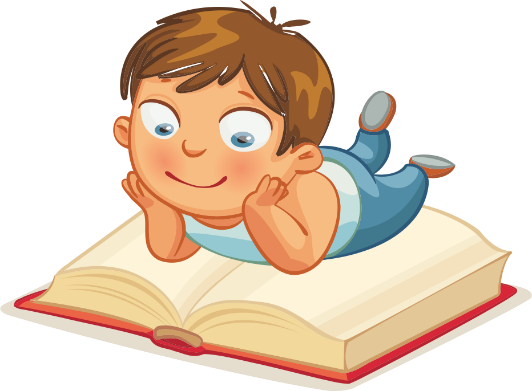 Bài 14
Hướng dẫn học ở nhà
Ôn lại các trường hợp đồng dạng của hai tam giác (kể cả tam giác vuông) Xem lại các bài tập đã làm trên lớp.
1
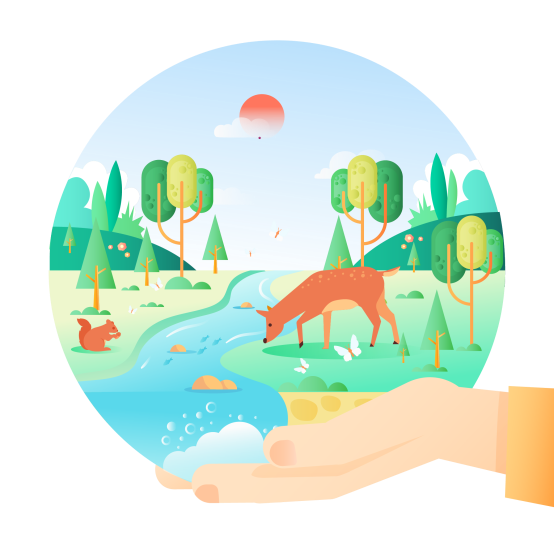 Làm các bài tập 11b, 12b, 13, 15 / SKG
2
Chuẩn bị bài mới: chương 9: bài 1: Mô tả xác suất bằng tỉ số
3
PPT下载 http://www.1ppt.com/xiazai/
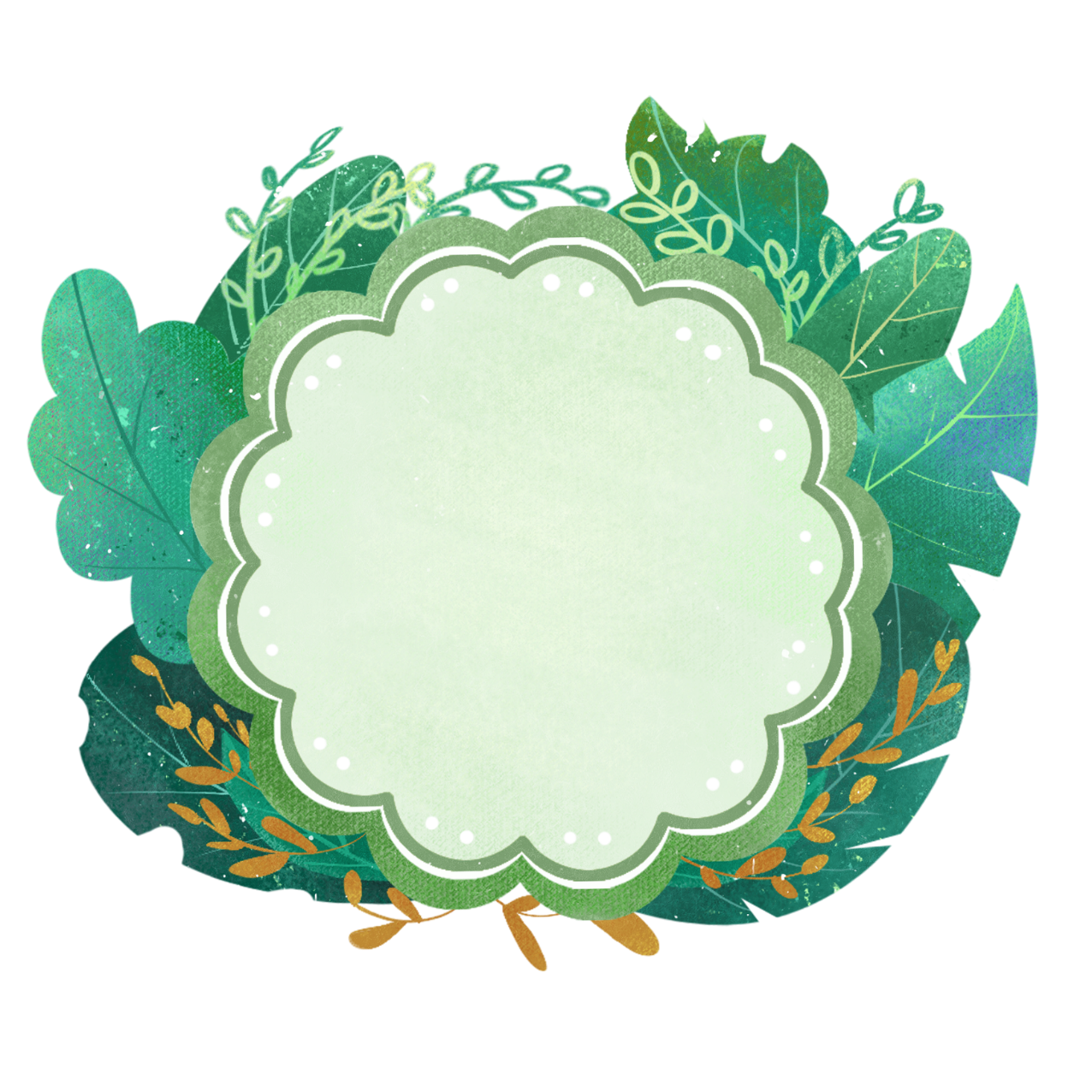 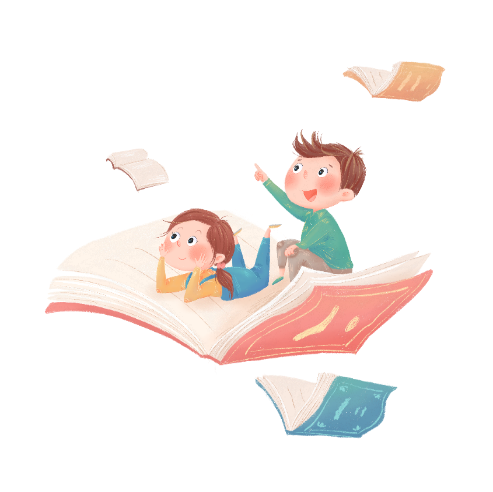 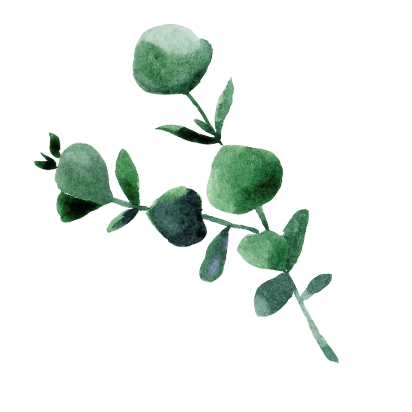 Thanks